LOOKING TO THE FUTURE | HANDLING PEER PRESSURE
TRUE OR FALSE
Check whether each statement is true or false for you.
TOTAL
© 2022 OVERCOMING OBSTACLES
Now, go back and circle the statements that you feel are the hardest ones for people your age to do.
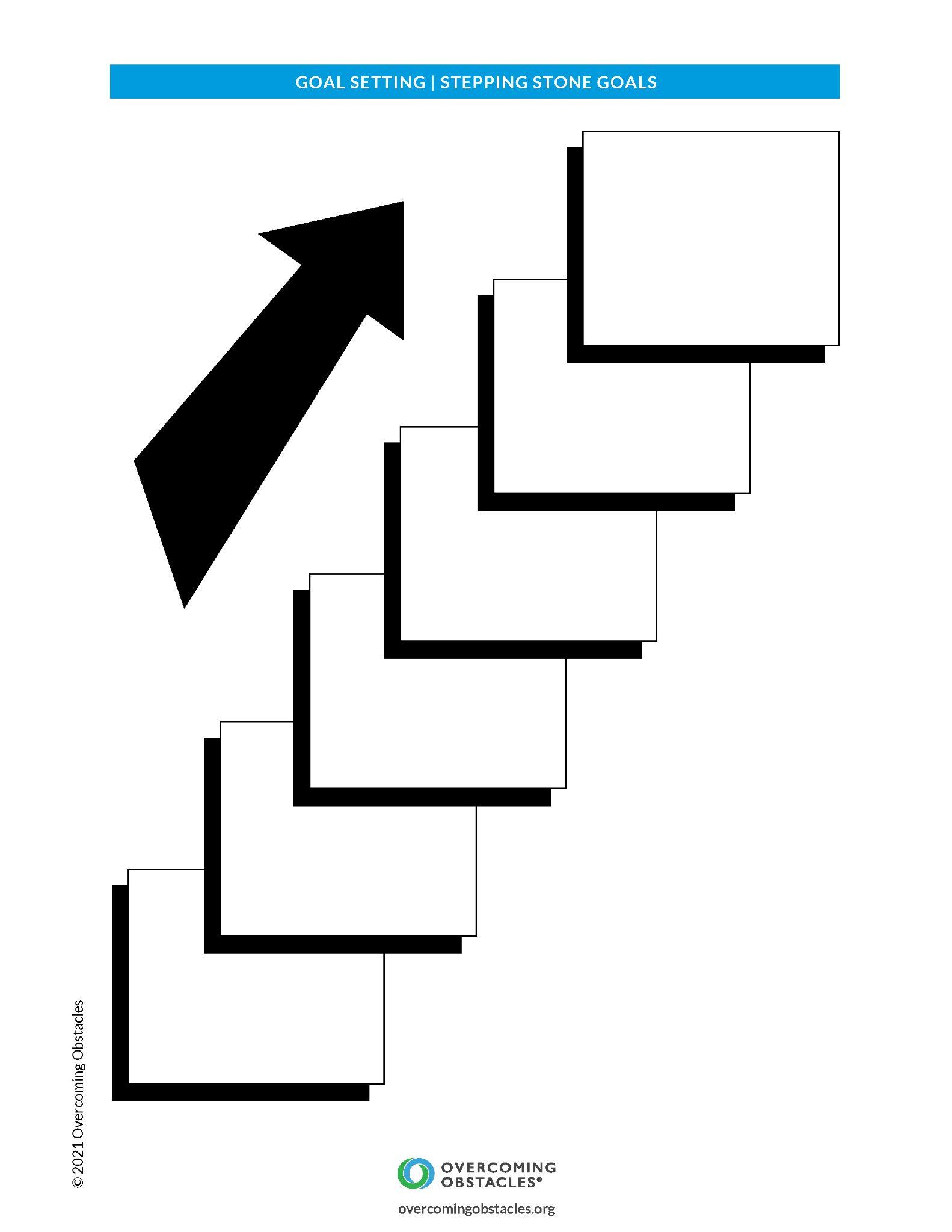